Групповая работа с особыми детьми.
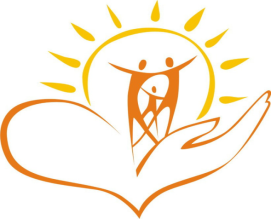 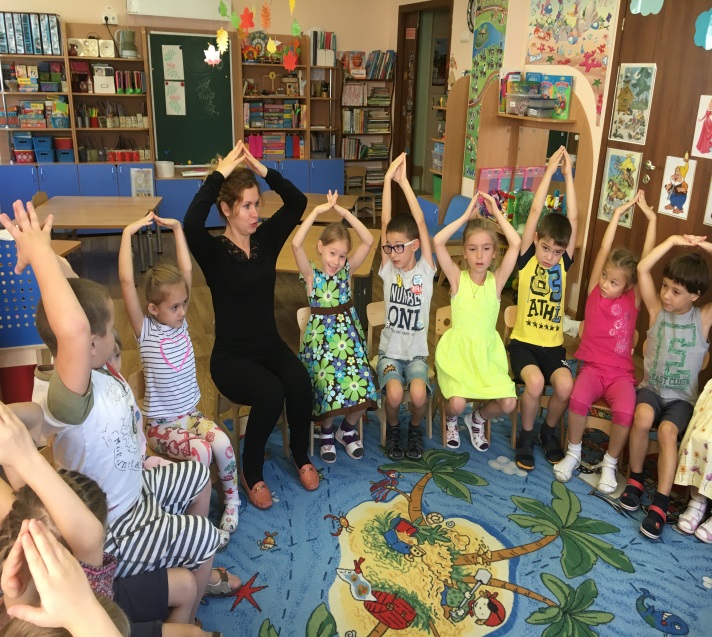 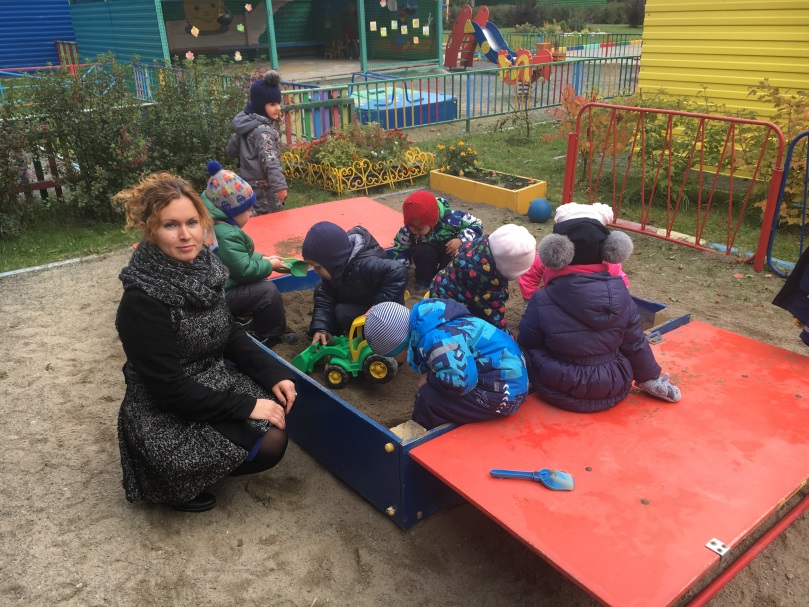 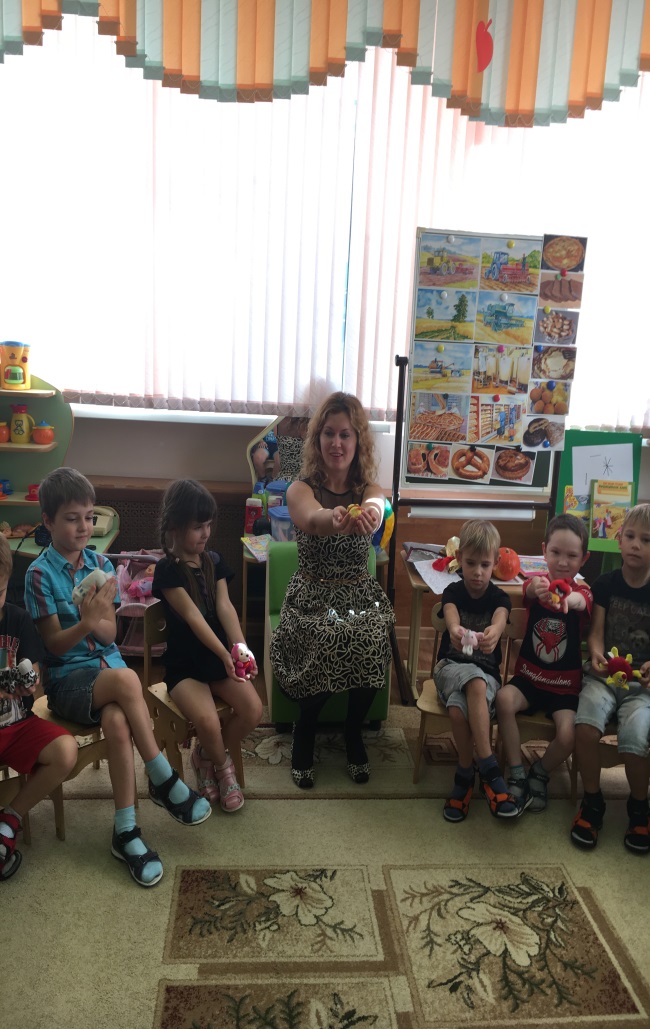 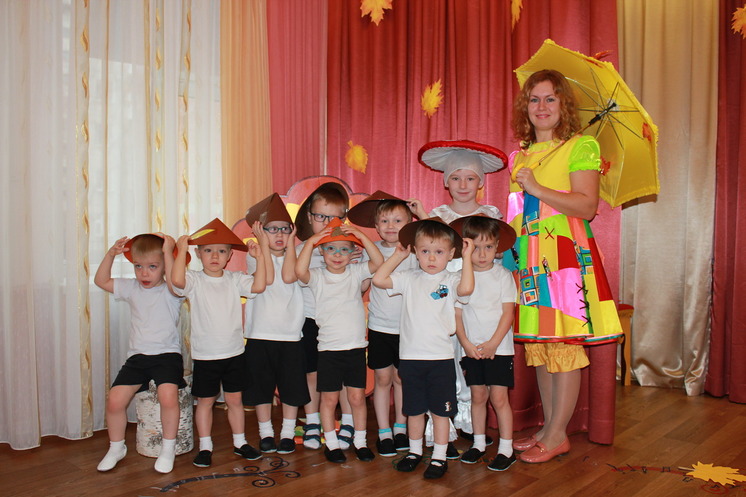 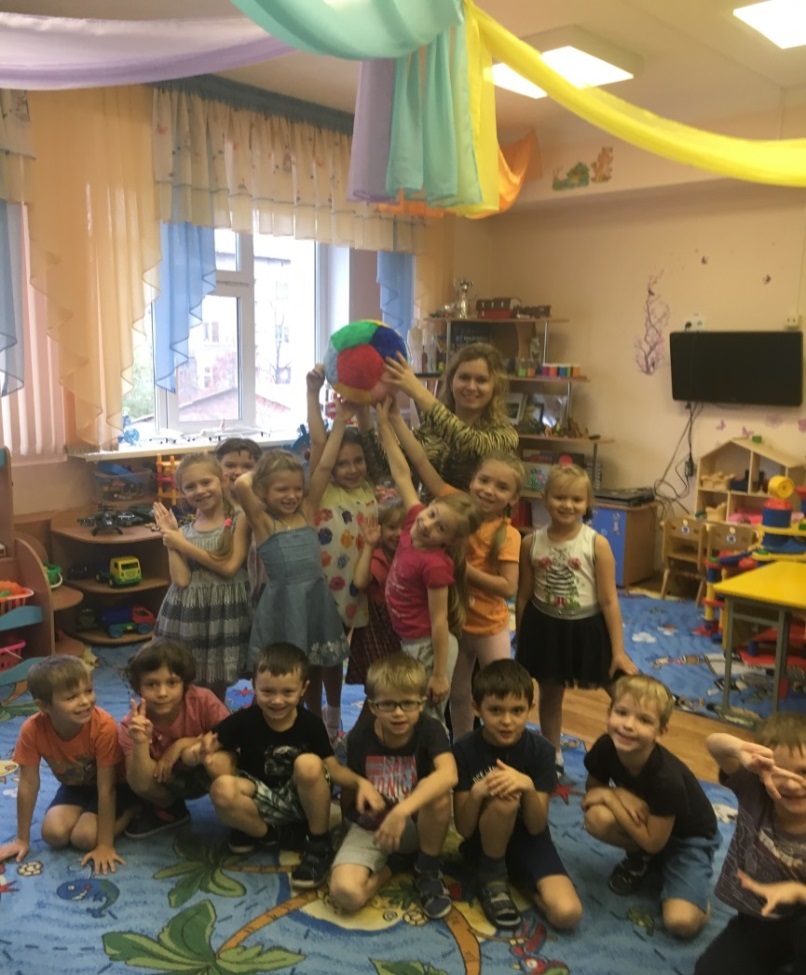 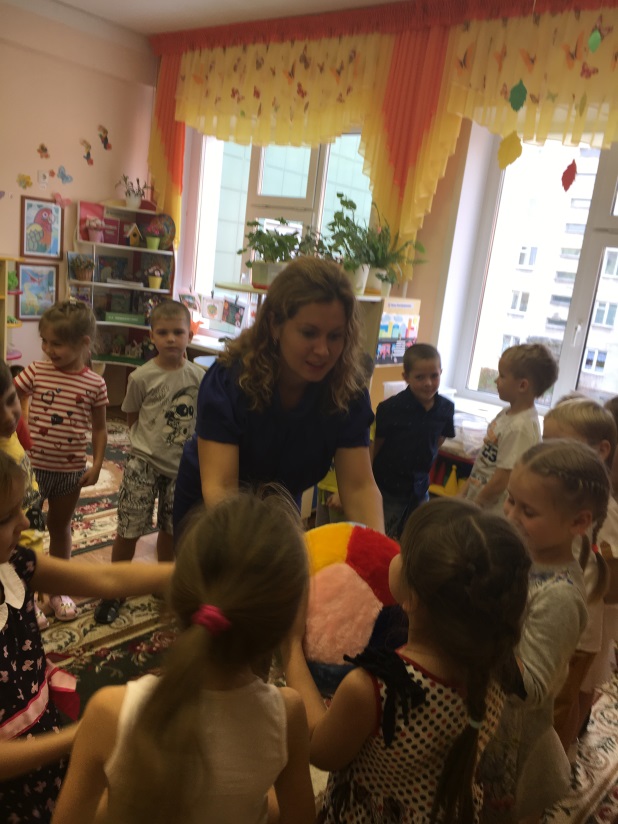 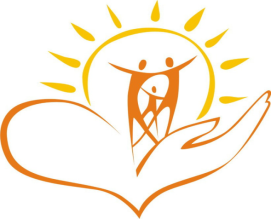 Сегодня на занятии с психологом дети:
Вспоминали, как их ласково называют в семье;
Знакомились с разными настроениями; 
Играли в игру «летает, не летает»;
Самостоятельно собирали разрезные картинки;
Дружно играли в «ладушки»;
Выполняли оздоровительную дыхательную гимнастику; 
Проверяли свою внимательность на слух;
Учились расслабляться под музыку-релакс, превращаясь в своих фантазиях в снежинку.
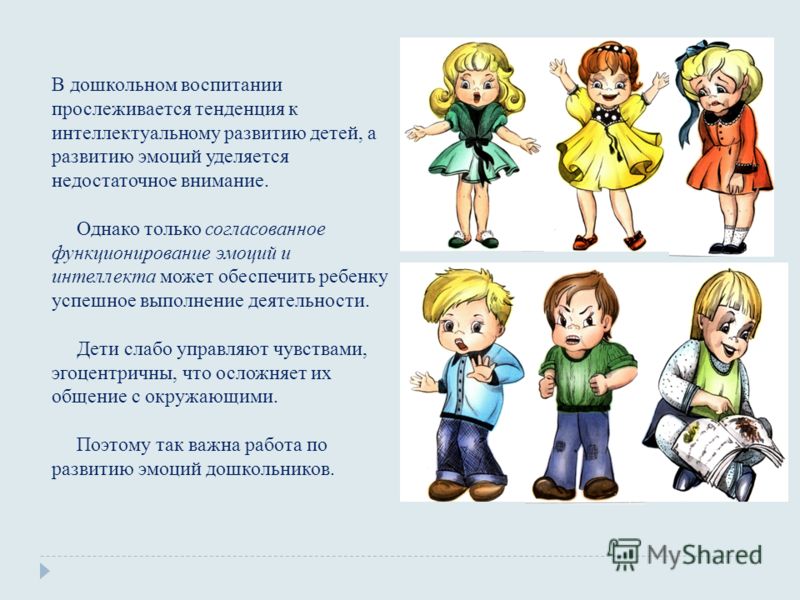 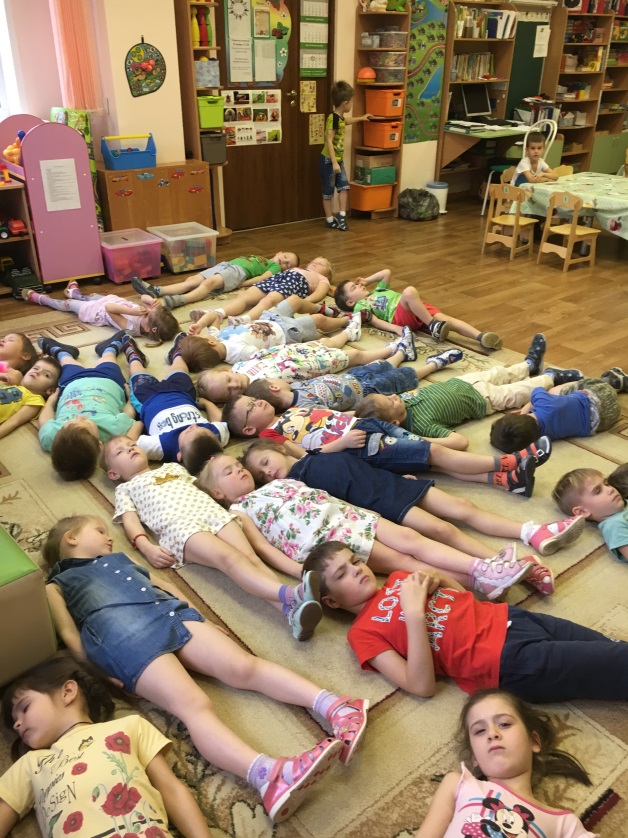 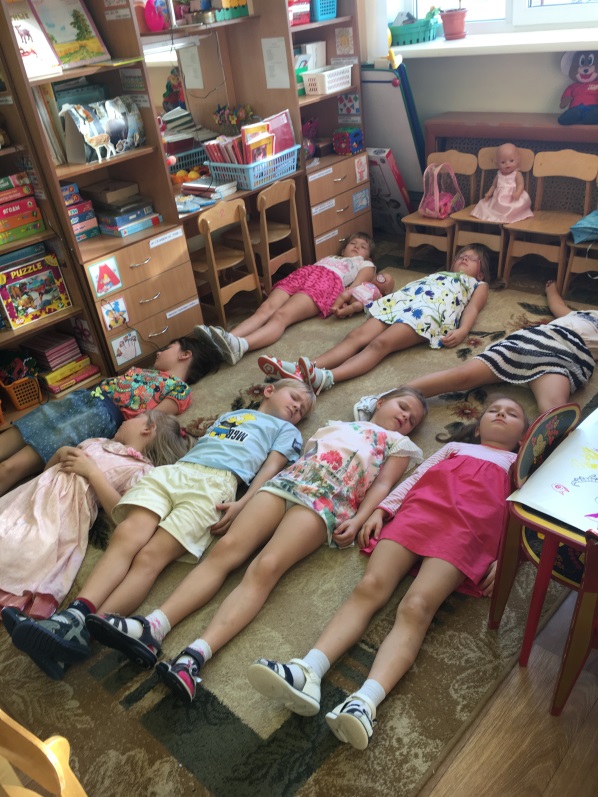 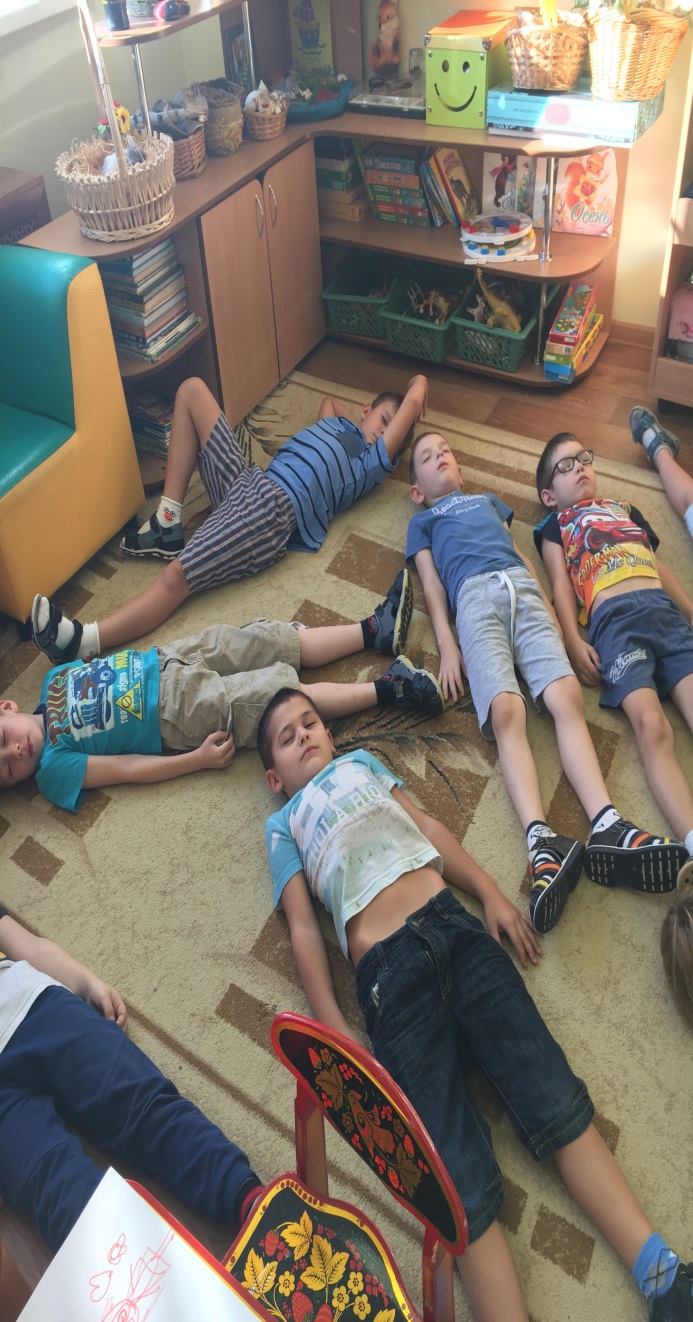 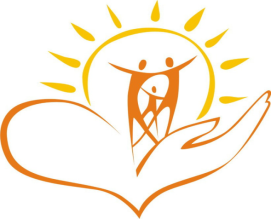 Подгрупповая работа с особыми детьми.
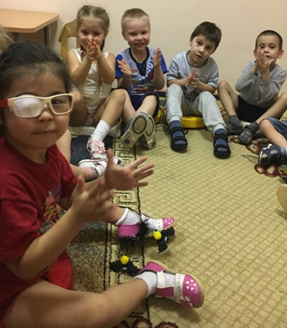 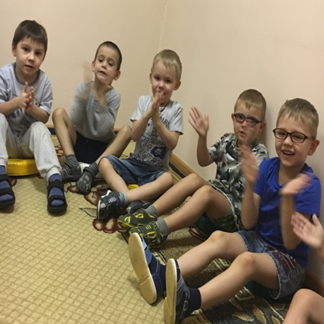 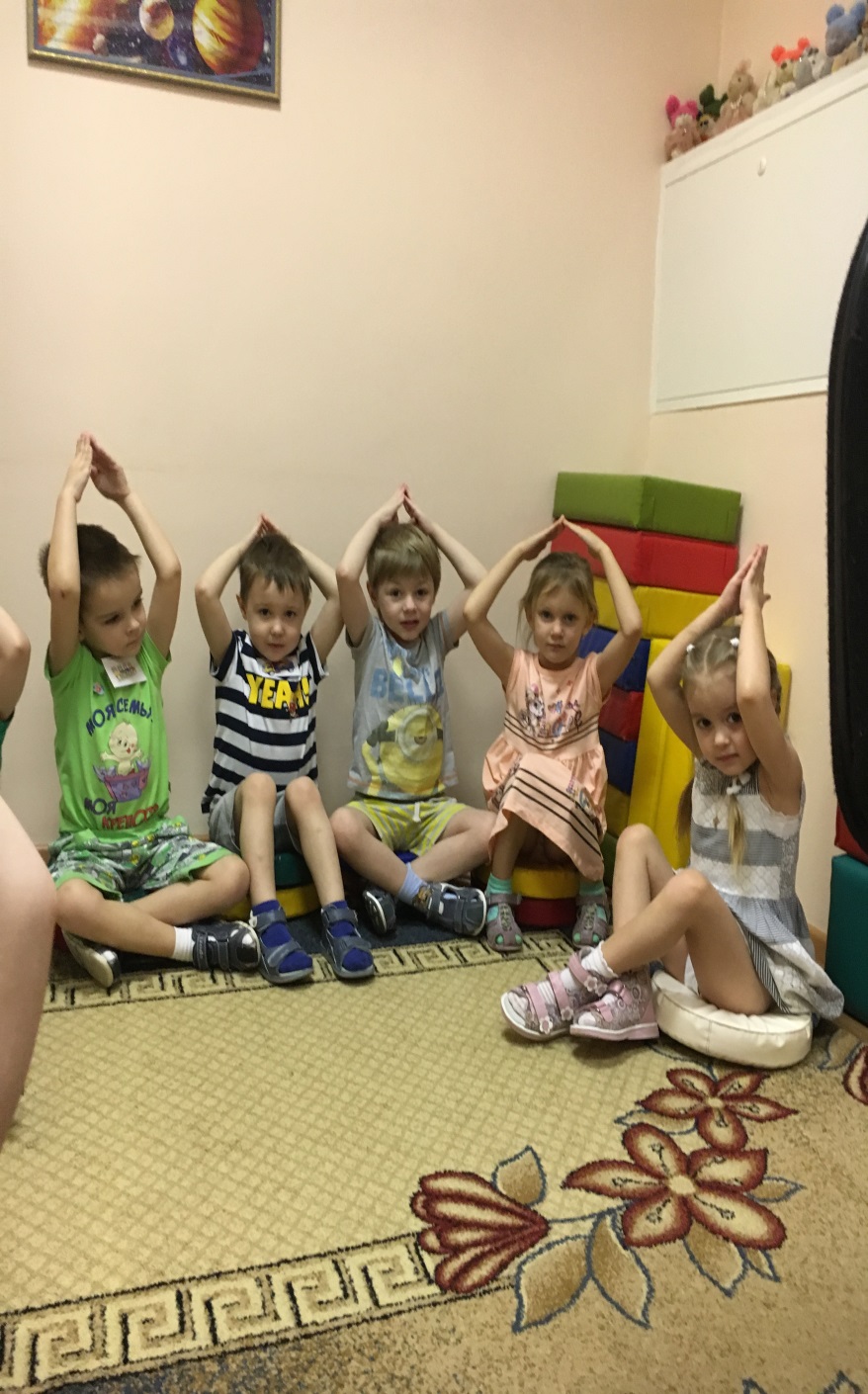 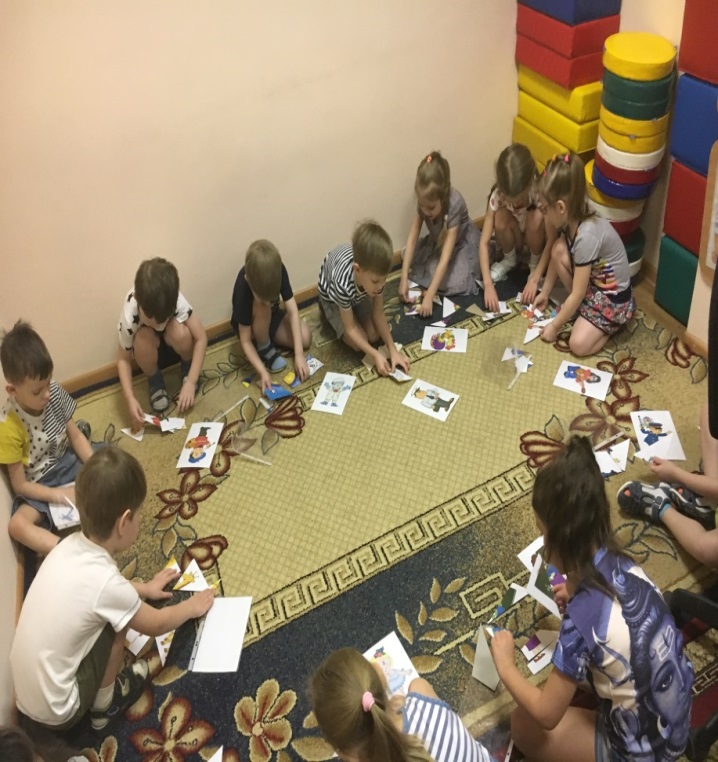 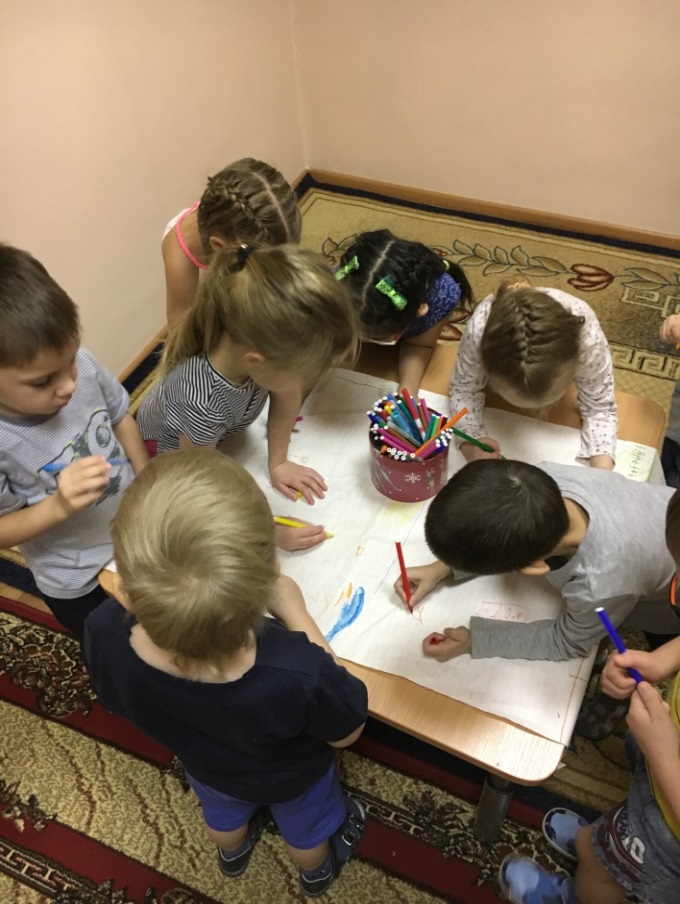 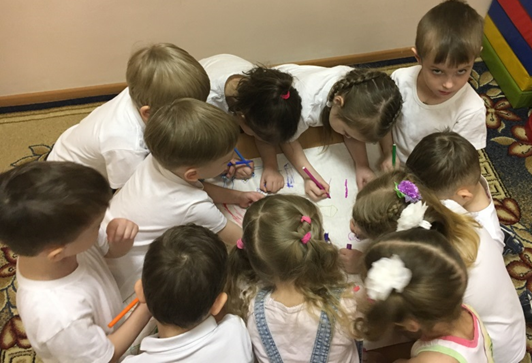 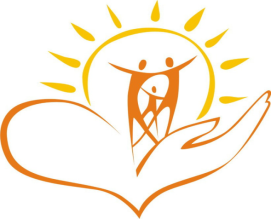 Сегодня на занятии с психологом дети:
Приветствовали друг друга, 
называя положительные качества личности «мне нравится в тебе…»;
Вспоминали правила вежливости;
Выполняли оздоровительную дыхательную гимнастику;
Играли в игру «карлики и великаны»;
Представляли себя обезьянками в магазине зеркал;
Использовали слова вежливости в игре «секретики»;
Учились расслабляться в полутемноте под свет свечи и музыку-релакс, путешествуя в своих фантазиях с двумя самыми важными для них людьми.
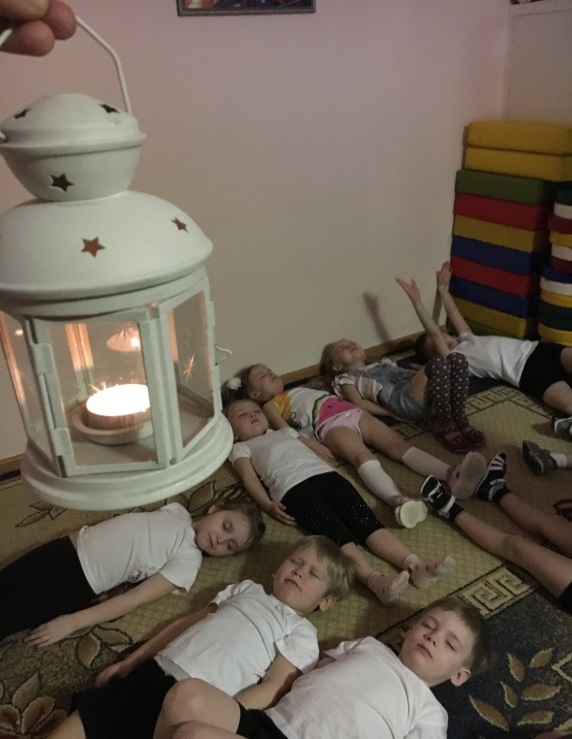 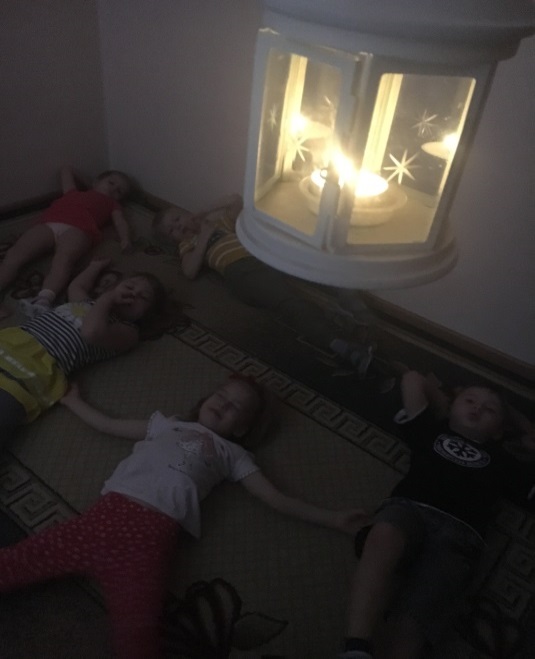 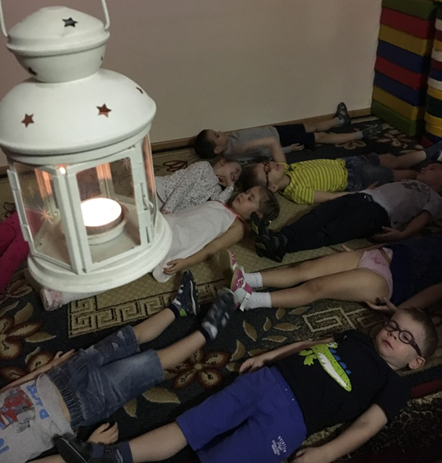 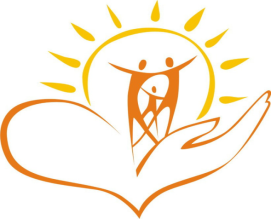 Индивидуальная работа с особыми детьми.
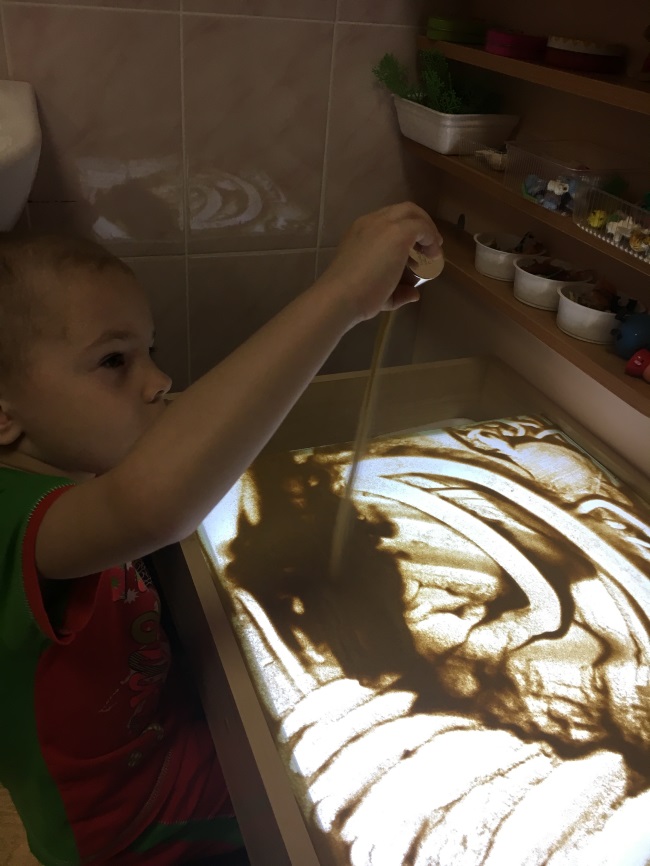 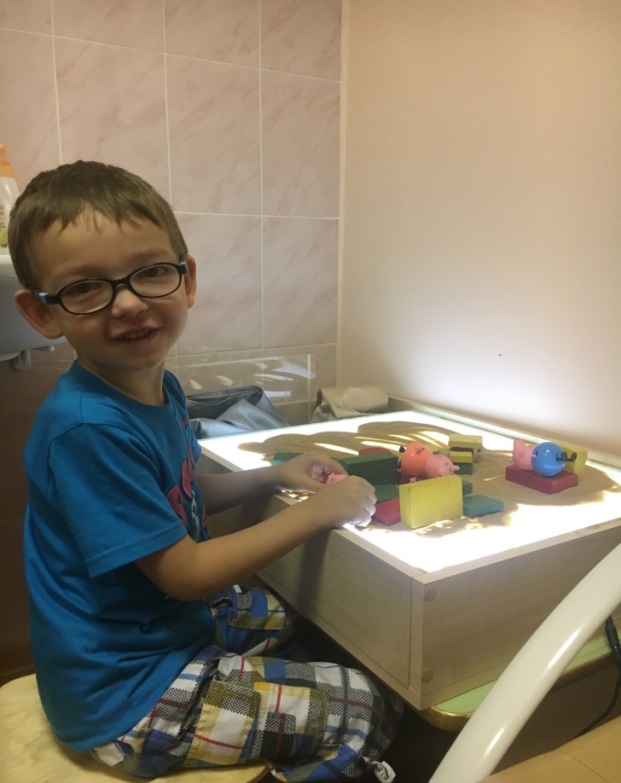 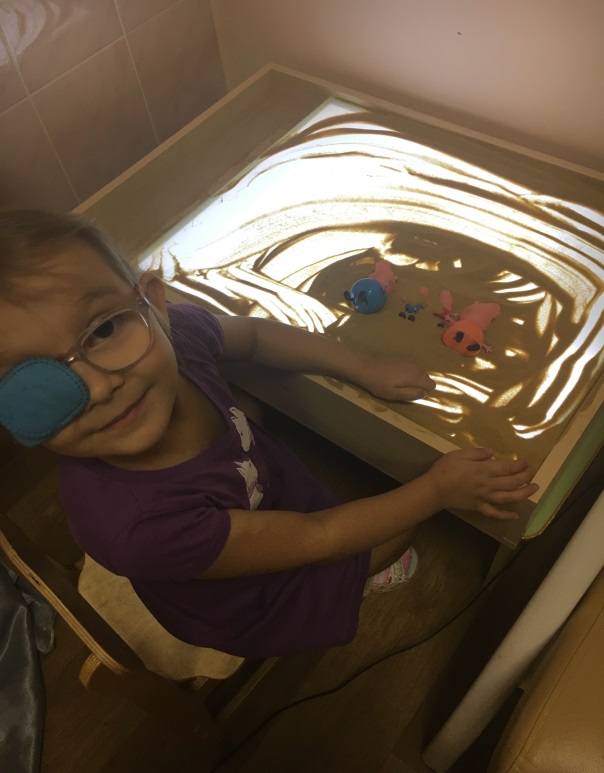 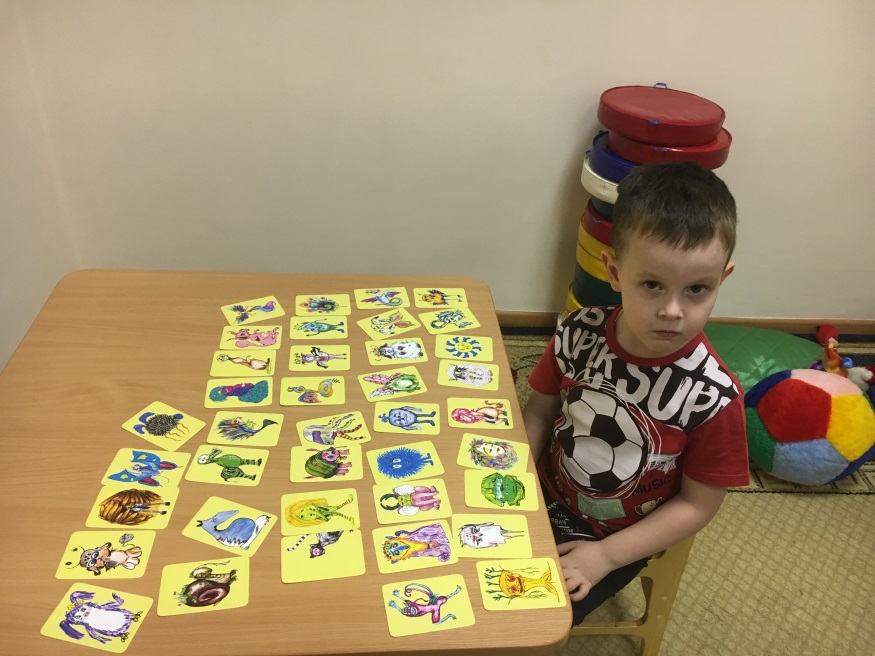 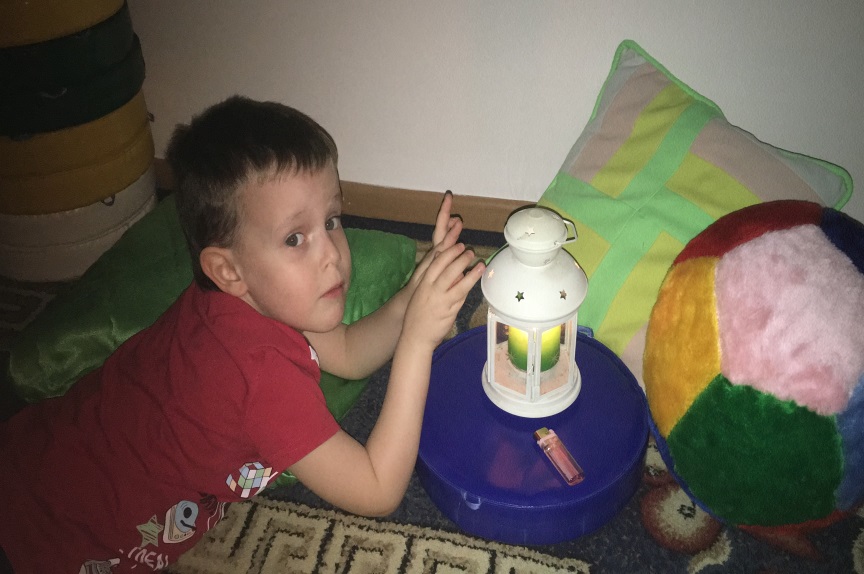